Vandenilio energetika
10 klasė
II gimnazijos
Pamokos tikslas
Naudodamiesi internete esančia medžiaga ir klausydami mokytojo aiškinimo gausite žinių ir supratimo apie vandenilio kaip energijos šaltinio naudojimą, jo privalumus ir iššūkius, taip pat įvairius būdus, kaip vandenilis gali būti panaudojamas energetikos srityje.
Pamokos planas
Vandenilio fizikinės ir cheminės savybės.
Vandenilio gavimas laboratorijoje ir pramonėje.
Vandenilio energetika
Vandenilio kuro elementai.
Vandenilio panaudojimas.
Vandenilio energetikos privalumai ir trūkumai.
Vandenilis
Cheminių elementų periodinėje sistemoje vandenilis žymėjimas H
Molekulė dviatomė H2





Plačiausiai visatoje paplitęs elementas
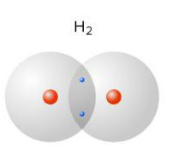 Vandenilio fizikinės savybės
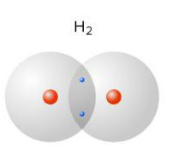 Bespalvės dujos
Bekvapės dujos
Nenuodingos dujos
Degios dujos
Sunkiai suskystinamos dujos
Pačios lengviausios dujos
Mažai tirpios vandenyje dujos
Vandenilio cheminės savybės (1)
Reaguoja su IA ir IIA grupės metalais išskyrus Be ir Mg sudarydamas metalų hidridus (vandenilis yra oksidatorius):
2Na(k) + H2(d)🡪2NaH(k) (natrio hidridas)
Reaguoja nemetalais (vandenilis yra reduktorius):
2H2(d) + O2(d)🡪 2H2O(s)
Vandenilio cheminės savybės (2)
Reaguoja su metalų oksidais (vandenilis yra reduktorius):
CuO(k) + H2(d)🡪Cu(k) + 2H2O(s)
Vandenilio gavimas
Elektrolizuojant vandenį:
2H2O(s) -elektros srovė🡪2H2(d) + O2(d)
Metano dujų pirolizė(organinių junginių skaidymas aukštoje temperatūroje be oro):
CH4 (d) 🡪 C(k) + 2H2(d)
Metano konversija vandens garais:
CH4 (d) + H2O(s) 🡪CO(d) + 3H2(d)
Vandenilio gavimas
Laboratorijoje cinkui sąveikaujant su druskos rūgštimi:
Zn(k) + 2HCl(aq)🡪ZnCl2(aq) + H2(d)
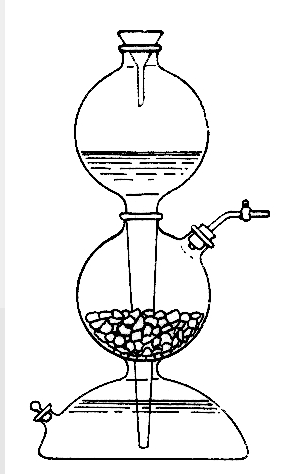 Vandenilio energetika
Vandenilio energetika yra plati tema, kuri apima visus būdus, kaip vandenilis gali būti naudojamas kaip energijos šaltinis. Tai apima tiek vandenilio kaip kuro šaltinio naudojimą, tiek vandenilio kaip energijos saugojimo būdą.
Vandenilio naudojamas energetikos srityje
Vandenilis kaip kuras
Vandenilis kaip energijos saugojimo būdas
Vandenilis kaip švari teikiama energija
Vandenilis kaip Energetikos efektyvumas
Vandenilis kaip energijos šaltinis kosmoso  misijose 
Vandenilis kaip branduolinė energija
Vandenilio naudojamas energetikos srityje (1)
Vandenilio kuras: Vandenilio kuras yra vienas iš pagrindinių vandenilio energetikos aspektų. Vandenilio degimas su deguonimi gali generuoti elektros energiją ir šilumą. Vandenilio kuro elementai (VKE) yra naudojami transporto priemonėse, tokiuose kaip vandenilio automobiliai ir traukiniai, nes jie gali būti efektyvūs ir mažinti aplinkos teršimą. Taip pat VKE gali būti naudojami energijos gamybos įrenginiuose ir netgi individualiuose namuose.
Vandenilio naudojamas energetikos srityje (2)
Vandenilio saugojimas: Vandenilis gali būti naudojamas kaip energijos saugojimo būdas. Tai ypač svarbu atsinaujinančios energijos šaltiniams, tokiems kaip saulės ar vėjo energija, kur energija gaminama ne visą laiką. Pertvarkant šią energiją į vandenilio dujas elektrolizės metu ir vėliau naudojant vandenilio kuro elementus, galima efektyviai laikyti ir naudoti šią energiją, kai ji reikalinga.
Vandenilio naudojamas energetikos srityje (3)
Energetikos tiekimas švaria energija: Vandenilio kuras yra švarus energijos šaltinis, nes deginant vandenilį su deguonimi susidaro tik vandens garai. Todėl vandenilis gali prisidėti prie iškastinio kuro naudojimo mažinimo ir kartu sumažinant šiltnamio efektą sukeliančių dujų išsiskyrimą.
Vandenilio naudojamas energetikos srityje (4)
Energetikos efektyvumas: Vandenilio kuro elementai gali būti labai efektyvūs, nes jie gali konvertuoti vandenilį į elektros energiją su mažu energijos praradimu. Tai padeda didinti bendrą energijos gamybos efektyvumą.
Kosmoso energetika: Vandenilio kuras yra naudojamas kosminėse misijose ir raketose, nes jis yra efektyvus ir lengvas kuras, kuris gali generuoti daug energijos per trumpą laiką.
Vandenilio naudojamas energetikos srityje (5)
Branduolinė energija: Vandenilis yra vienas iš potencialių kuro šaltinių branduolinėje energijos reaktoriuose. Tai yra ilgalaikis tikslas siekiant saugios ir besibaigiančios energijos gamybos.
Žaliasis vandenilis
"Žaliasis vandenilis" tai terminas, kuris dažnai naudojamas apibūdinant vandenilio gamybą ir naudojimą su minimaliu aplinkos poveikiu ir mažinant šiltnamio efektą sukeliančių dujų išskyrimą. Šiame kontekste "žaliasis vandenilis" reiškia, kad vandenilio gamybai naudojami atsinaujinantys energijos šaltiniai ir/arba švarūs, aplinką tausojantys procesai. Tai yra svarbus žingsnis siekiant sumažinti iškastinio kuro naudojimą ir aplinkos teršimą.
Vandenilio energetikos privalumai (1)
Švara ir aplinkosauga: Vandenilio degimo proceso metu išskiriami tik vandens garai (H2O), taigi vandenilio naudojimas kaip kuro šaltinio neprisideda prie šiltnamio efektą sukeliančių dujų, tokių kaip anglies (IV) oksido (CO2), išskyrimo. Tai padeda mažinti klimato kaitos poveikį ir aplinkos taršą.
Efektyvumas: Vandenilio kuro elementai (VKE) yra efektyvūs energijos konvertavimo įrenginiai, kurie gali pasiekti aukštą konversijos efektyvumą. Tai reiškia, kad vandenilio naudojimas gali padidinti bendrą energijos gamybos efektyvumą.
Vandenilio energetikos privalumai (2)
Atsinaujinantieji energijos šaltiniai: Vandenilis gali būti pagamintas iš vandens naudojant elektrolizės procesą, kurio metu elektros energiją galima gauti iš atsinaujinančių energijos šaltinių, tokių kaip saulės energija ar vėjo energija. Tai reiškia, kad vandenilio gamyba gali būti švari, jei naudojama švari energija.
Tinkamumas transportui: Vandenilio kuras yra naudojamas transporto priemonėse, pvz., vandenilio automobiliuose, traukiniuose ir net lėktuvuose. Jis turi potencialą pakeisti benzino ir dyzelino naudojimą transportui, mažinant teršalų išskyrimą iš transporto sektoriaus.
Vandenilio energetikos privalumai (3)
Energetikos saugumas: Vandenilį galima gauti iš įvairių šaltinių. Tai mažina priklausomybę nuo importuoto iškastinio kuro ir galimą energetinį saugumą.
Kosminės ir branduolinės galimybės: Vandenilio kuras naudojamas kosminėse misijose ir taip pat yra vienas iš galimų kuro šaltinių branduoliniuose reaktoriuose, kurie turi ilgalaikį potencialą tapti švarių ir galingų energijos šaltinių tiekimo šaltiniu.
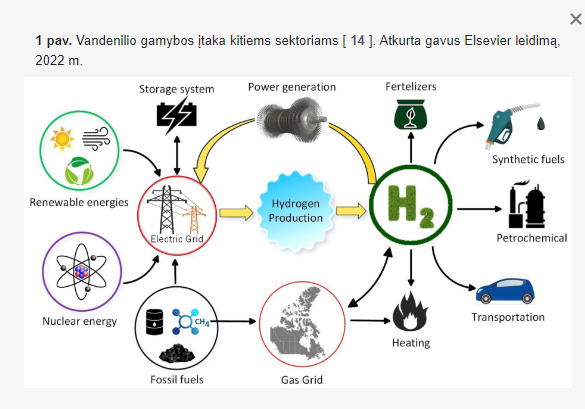 Vandenilio energetikos trūkumai (1)
Vandenilio gamybos iššūkiai: Pagrindinis vandenilio energetikos iššūkis yra vandenilio gamyba. Dauguma komercinių vandenilio gamybos metodų yra energetiškai išlaidūs ir dažnai reikalingas iškastinis kuras, tokiu kaip gamtines dujas arba nafta. Jei vandenilį gaminsime naudojant iškastinį kurą, tai sumažins jo švariąją naudą.
Saugojimo iššūkiai: Vandenilio saugojimas yra sudėtingas uždavinys. Vandenilis turi būti saugomas labai aukštose slėgio ir žemos temperatūros sąlygose arba absorbuojamas kietoje medžiagoje. Tai gali reikalauti brangių ir sudėtingų technologijų.
Vandenilio energetikos trūkumai (2)
Transportavimo iššūkiai: Transportuojant vandenilį reikia specialių talpų ir greitų pristatymo būdų. 
Efektyvumo praradimai: Vandenilio gamyba, saugojimas ir pervežimas dažnai susiję su energijos nuostoliais. Šie nuostoliai gali sumažinti bendrą vandenilio energetikos efektyvumą.
Vandenilio energetikos trūkumai (2)
Sausros grėsmė: Vandenilis yra gaunamas iš vandens, todėl jis gali būti ribotas regionuose, kurie patiria ilgalaikę sausrą. Tai gali sukelti gamybos trūkumus ir panaikinti vieną iš vandenilio švarių gamybos pranašumų.
Infrastruktūros kūrimo iššūkiai: Vandenilio energetikos plėtra reikalauja didelių investicijų į naujų infrastruktūrų kūrimą, tokias kaip vandenilio degalų siuntos, degalinės ir kt. Šie projektai gali būti brangūs ir užtrukti ilgą laiką.
Rekomendacijos pamokai
Pamoką galima pradėti nuo diskusijos, aptariant klausimus: a) Kam reikalingos vandenilio energija? b) Kur naudojama vandenilio energija? c) Kokiomis savybėmis turi pasižymėti šiuolaikinės energijos naudojimas?
Pamokos metu mokiniai gali dirbti grupėse patys rinkdami informaciją iš įvairių šaltinių, ją sistemindami ir pristatyti klasės draugams.
Pamoką galima užbaigti diskusija, aptariant klausimus: a) Kokie yra pagrindiniai vandenilio energetikos privalumai ir trūkumai? 
Palyginkite vandenilio energetikos pranašumus ir trūkumus lyginant su kitais energijos šaltiniais, pvz., elektros energija arba kietuoju kuru.
Prieš pamoką vandenilio energetika galima skirti laiko praktiniam vandenilio dujų gavimui, surinkimui ir atpažinimui.
Nuorodos pamokoms (1)
Vandenilio gavimas, surinkimas ir atpažinimas:
https://www.youtube.com/watch?v=I65o2RQCtEc
2. Mokslo sriuba: vandenilis - ateities nafta?
https://www.youtube.com/watch?v=1MpK09DyHyE
3. Mokslo sriuba: kokias vandenilio technologijas kuria mūsų mokslininkai?
https://www.youtube.com/watch?v=StoOPSqcCOI
Nuorodos pamokoms (2)
4. Vandenilio panaudojimas automobilyje
https://www.youtube.com/watch?v=zXiCyKIZk90
5. Pirmasis lietuviškas vandeniliu varomas automobilis!
https://www.youtube.com/watch?v=xbqFZRIaKyM
6. With this technology you can produce your own Hydrogen at home for free (Naudodami šią technologiją galite nemokamai gaminti savo vandenilį namuose)
https://www.youtube.com/watch?v=-dH81VsKYgY
Nuorodos pamokoms (3)
7. Green hydrogen production (Žaliojo vandenilio gamyba)
https://www.youtube.com/watch?v=b2qbYHCTuzM
8. GREEN HYDROGEN- Capstone Project (ŽALIASIS VANDENILIS - "Capstone" projektas)
https://www.youtube.com/watch?v=q0LB201928I
Naudoti straipsniai ir juose esančios vaizdinės medžiagos:
https://www.greencarcongress.com/2016/09/20160911-doe.html
https://www.mdpi.com/2077-0375/12/2/173